INTERVIEW STUDY IN PEOPLE WITH 
NON-TUBERCULOUS MYCOBACTERIAL PULMONARY DISEASE (NTM-PD)
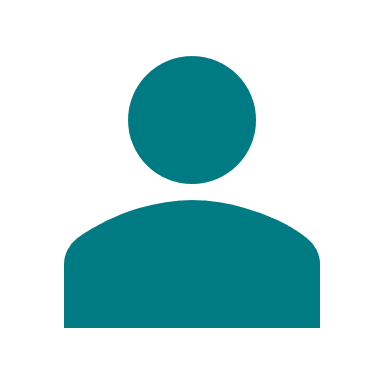 Are you at least 18 years of age and have a diagnosis of NTM-PD?
Participation
If so, we are looking for individuals like you to tell us about your personal experience with NTM-PD.
Our goal is to learn about your experience with NTM-PD. Additionally, we will ask for your feedback on questionnaires about NTM-PD.
No treatment will be provided as part of this study.
Your participation will end upon completion of the interviews.
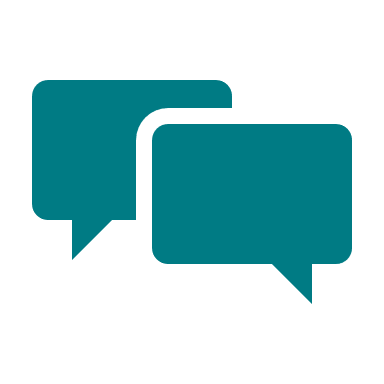 Compensation
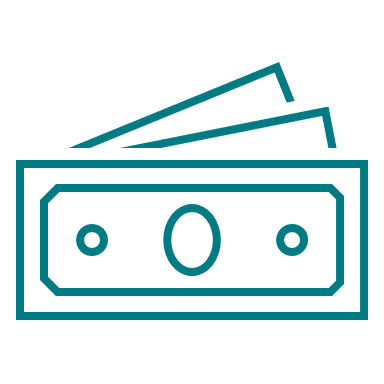 Eligible study participants will be paid up to $450 ($300 for participation in a two-hour study interview [can be completed in two one-hour sessions] and $150 for an additional one-hour study interview).
How do I participate?
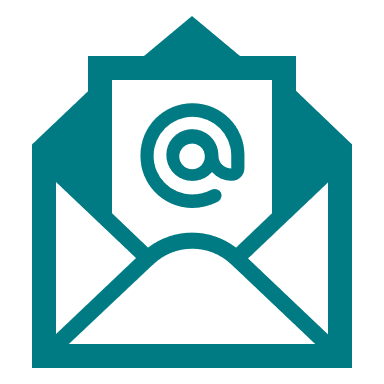 If you are interested in participating or would like to learn more about the study, please contact the email address below.
Email: NTMPD@patientinterviews.com
This study is sponsored by Spero Therapeutics and conducted by Lumanity